Задача 25 ОГЭ на примере темы «Медиана»
Учитель математики высшей категории
МАОУ СОШ 37
Козлова Елена Викторовна
При решении задачи плохой план часто оказывается полезным. Он может вести к лучшему плану.© Д. Пойа
Отличие геометрии от всех других образовательных предметов состоит в том, что ее содержание практически не меняется в течение многих веков и основные цели ее изучения также остаются неизменными:
1. Развитие пространственных представлений, что в требованиях, предъявляемых к знаниям и умениям учащихся стандартом, формулируется
     как умение:
• читать и делать чертежи, необходимые для решения;
• выделять необходимую конфигурацию при чтении чертежа;
• определять необходимость дополнительных построений при решении задач и выполнять их;
• различать взаимное расположение геометрических фигур.
2. Формирование и развитие логического мышления, что в требованиях, предъявляемых к знаниям и умениям учащихся стандартом, формулируется
как владение методами доказательств, применяемыми при обосновании геометрических утверждений (теорем, лемм, следствий и т.д.), а также при проведении аргументации и доказательных рассуждений в ходе решения задач.
Продвинутый уровень:
доказательство считается выполненным верно, если учащийся правильно привел схему доказательства, обосновал все логические шаги, выполнил чертежи, которые правильно отражают, кроме условия, еще и ход доказательства.
№ 231. Медиана АМ треугольника АВС равна половине стороны ВС. Докажите, что треугольник АВС прямоугольный. (Геометрия 7-9, Л.С. Атанасян, глава 4, соотношения между сторонами и углами треугольника).Справедливо ли обратное утверждение?
Медиана, проведенная к гипотенузе, равна половине гипотенузы
Доказательство:
1) В прямоугольном треугольнике АВС из вершины прямого угла С проведем к гипотенузе AB отрезок CO так, чтобы CO=OA.
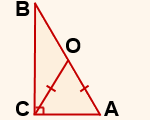 2) ∆ AOC — равнобедренный с основанием AC (по определению равнобедренного треугольника).
Значит, у него углы при основании равны:∠OAC=∠OCA=α.
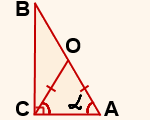 3) Так как сумма острых углов прямоугольного треугольника равна 90º, то в треугольнике ABC ∠B=90º- α.
4) Так как ∠BCA=90º (по условию), то ∠BCO=90º- ∠OCA=90º-α.
5) Рассмотрим треугольник BOC.
∠BCO=90º-α, ∠B=90º- α, следовательно, ∠BCO=∠B.
Значит, треугольник BOC — равнобедренный с основанием BC (по признаку равнобедренного треугольника).
Отсюда BO=CO.
6) Так как CO=OA (по построению) и BO=CO (по доказанному), то CO=OA=BO, AB=OA+BO=2∙OA=2∙CO.
Таким образом, точка O — середина гипотенузы AB, отрезок CO соединяет вершину треугольника с серединой противолежащей стороны, значит, CO — медиана, проведенная к гипотенузе, и она равна половине гипотенузы: 
    
Что и требовалось доказать.
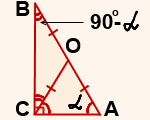 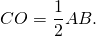 №404. Докажите, что медиана прямоугольного треугольника, проведенная к гипотенузе, равна половине гипотенузы. (Геометрия 7-9, Л.С. Атанасян, глава 5, четырехугольники)
.    Проведем CD||AB.   Продолжим ВО до пересечения с CD.
ΔAOB = ΔCOD  по стороне и двум прилежащим углам:
АО=ОС (ВО-медиана), <ВАО=<DCO ( АВ || СD, AC - секущая), 
<AOB= < DOC, как вертикальные. Значит, АВ=СD.
В четырехугольнике АВСD:  АВ и СD равны и параллельны, значит, АВСD - параллелограмм, у которого угол В=90о.
Тогда АВСD - прямоугольник, его диагонали равны и в точке пересечения делятся пополам.
ВD=AC и BO=0,5*BD=0,5*AC, что и треб. доказать.
Медиана, проведенная к гипотенузе, равна радиусу описанной около прямоугольного треугольника окружности.
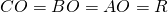 B 7 № 502085. Острые углы прямоугольного треугольника равны 62° и 28°. Найдите угол между высотой и медианой, проведёнными из вершины прямого угла. Ответ дайте в градусах.
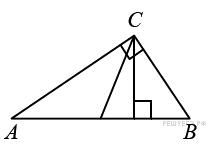 Мнемоническое правило
Медиана — обезьяна,у которой зоркий глаз,прыгнет точно в серединустороны против вершины,где находится сейчас.
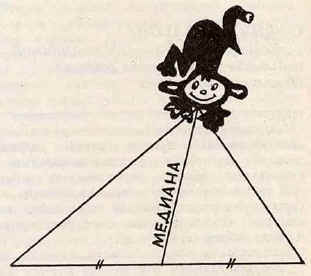